Awards Session 6
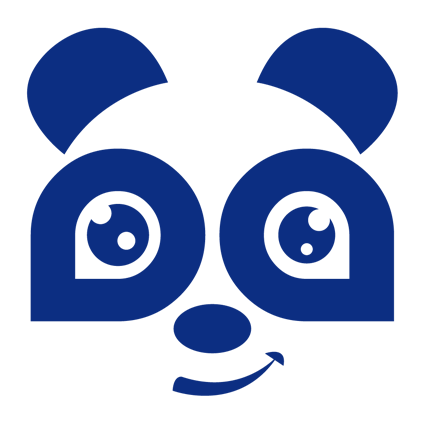 ML Community Service Project
1st	Coffenberry Middle Level
Critical Thinking
1st	Tanzey
Wallowa Middle Level
2nd	Carpenter, Heze
Coffenberry Middle Level
3rd	Rieke
Imbler Middle Level
Creative Money Making
1st	Ehleringer, Gates
Molalla Middle School
2nd	Malone, McCoy, McElmurry
Coffenberry Middle Level
Creed Speaking
1st	Ava Barnett
New Hope Christian Schools ML
2nd	Jessica Journigan
Wallowa Middle Level
3rd	Alexander Heze
Coffenberry Middle Level
4th	Jayda Cant
Imbler Middle Level
5th	Avonlea Crook
Imbler Middle Level
Digital Gaming Theory
1st	Burns, McKaig, Mola
Imbler Middle Level
Broadcast Journalism
1st	Chen, Matviyenko, Oros
Seaside Union High School
2nd	Beachy, Cross
Hidden Valley High School
3rd	Kuenzi, Towery
Silverton High School
4th	Busciglio, House
Oakland High School
5th	Berry, Lien
Baker Senior High School
6th	Ashby, Draper, Romans
Nyssa High School
Client Service
1st	Ayden Satterlee
Ridgeview High School
2nd	Hayley Braack
Oakland High School
3rd	Tosha Lopez
Scappoose High School
4th	Monserrat Hernandez
North Salem High School
5th	Victoria Smith
North Salem High School
6th	Makayla Mills
Baker Senior High School
7th	Hayden Paulsen
Baker Senior High School
Coding and Programming
1st	Matthew Vu
Centennial High School
Computer Game and Simulation Programming
1st	Bishop, Powell
Roseburg Senior High School
2nd	Colwell, Colwell, Sather
Imbler High School
3rd	Dalby, Stich
Seaside Union High School